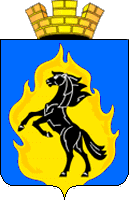 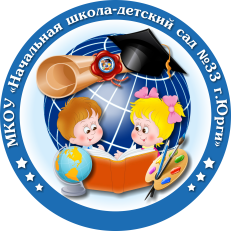 "Оптимизация процесса подготовки и размещения информации на сайте, социальных сетях в МКОУ «Начальная школа-детский сад №33 г.Юрги"
МКОУ "Начальная школа – детский сад №33 г. Юрги"
Команда проекта
Булатова Ксения Константиновна- заместитель директора по ВМР МКОУ «Начальная школа – детский сад №33 г. Юрги»
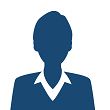 Зудова Яна Леонидовна–воспитатель МКОУ «Начальная школа – детский сад №33 г. Юрги»
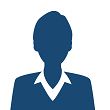 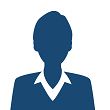 Алырчикова Наталья Николаевна-учитель начальных классов МКОУ «Начальная школа – детский сад №33 г. Юрги»
Мельникова Ирина Михайловна–учитель-дефектолог МКОУ «Начальная школа – детский сад №33 г. Юрги»
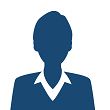 Аникина Лидия Витальевна-учитель начальных классов МКОУ «Начальная школа – детский сад №33 г. Юрги»
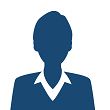 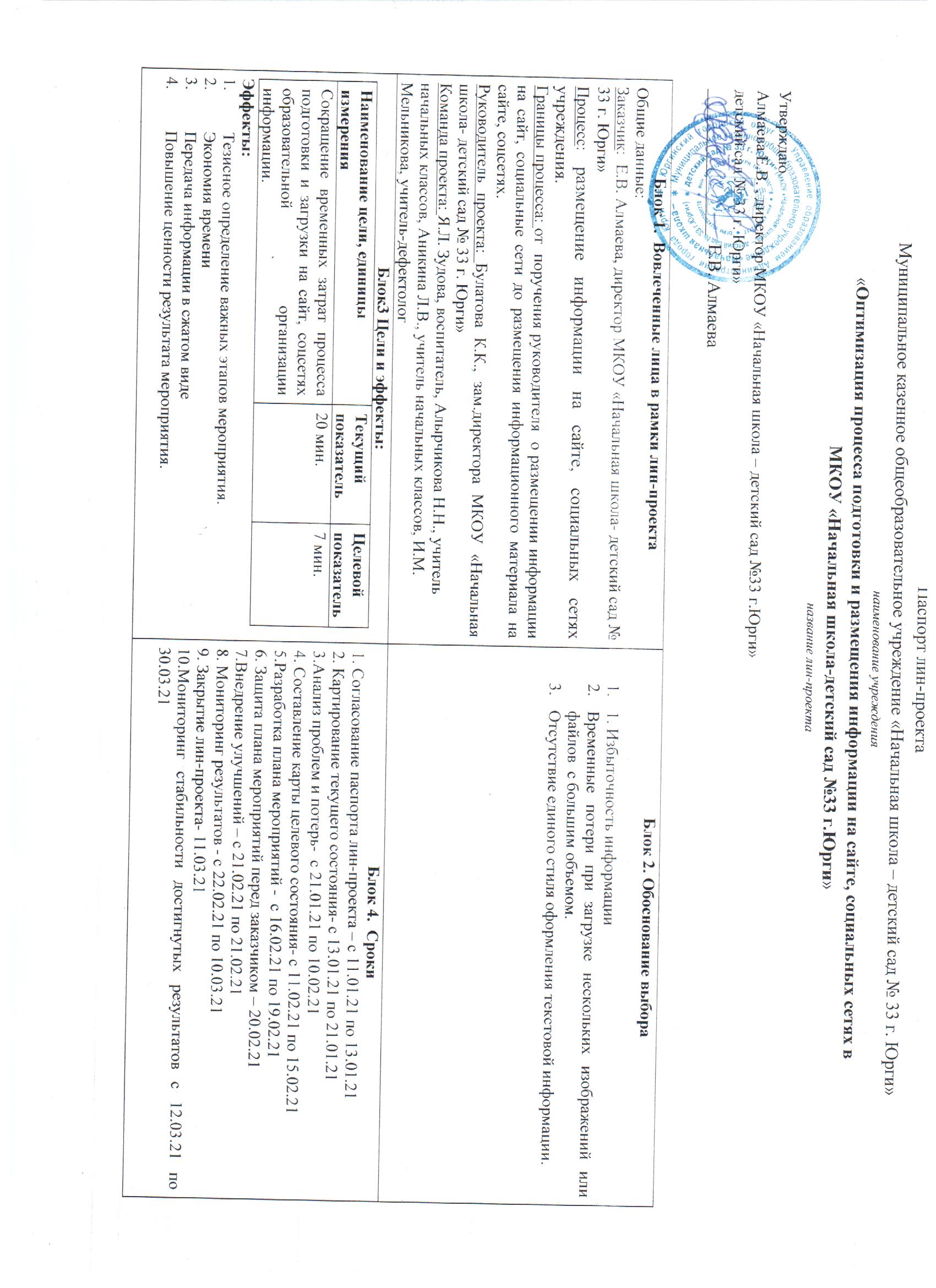 Введение в предметную область(описание ситуации «как есть»)
Карта текущего состояния процесса размещения информации на сайте, социальных сетях
1
2
1
4
2
ШАГ 5
ШАГ 3
ШАГ 4
ШАГ 2
ШАГ 1
3
Руководитель 

Получение текстовой информации для выборки материалов



(10-20 мин.)
Руководитель 

Отбор 
материалов   



 (30-45 мин.)
ВХОД
Руководитель 

Поручение о размещении информации на сайт и мессенджеры
(10 -20 мин.)
Сотрудники МКОУ


Сбор и подготовка информации 


 (30-40 мин.)
Сотрудники МКОУ


Передача  информации для выборки материалов

(20-30 мин.)
5
5
ШАГ 6
ШАГ 7
ВЫХОД
Сотрудники МКОУ

Передача полной информации ответственному за ведение сайта, мессенджеров

(30-60 мин.)
Ответственный за ведение сайта

Размещение информационного материала на сайт, мессенджеры учреждения

 (30-70 мин.)
ВПП (время протекания процесса) 160 – 285 мин.
Избыточность информации, подробное обсуждение мероприятия
Отсутствие единого стиля оформления текстовой информации
Временные потери, отсутствие ограничения на  количество и размер  информации для размещения
4.     Отсутствие на рабочем месте, занятость руководителя
5.  Временные потери при загрузке  файлов с большим объемом
4
Введение в предметную область(описание ситуации «как есть»)
Пирамида проблем
Не выявлены
Не выявлены
Переизбыток информации, подробное обсуждение мероприятия
Отсутствие единого стиля оформления текстовой информации
Отсутствие на рабочем месте, занятость руководителя
Временные потери, отсутствие ограничения на  количество и размер  информации для размещения
Временные потери при загрузке  файлов с большим объемом
1
2
3
4
5
5
Анализ проблем процесса "Оптимизация процесса подготовки и размещения информации на сайте, социальных сетях в МКОУ «Начальная школа-детский сад №33 г.Юрги"
Экономия  времени, мин.
Решение
Проблема
Создание алгоритма по подготовке информации для размещения на сайт , мессенджеры
Переизбыток информации, подробное 
обсуждение мероприятия
15
Отсутствие единого стиля оформления текстовой информации
Создание шаблона для размещения информации на сайте (с указанием точных требований к количеству редактирований  и оформлению)
Передача материалов по электронным формам связи
Отсутствие ограничения на  количество и размер  фотографий для размещения
Отсутствие на рабочем месте,  занятость руководителя
Требования к количеству, размеру и качеству фотографий
12
Временные потери при загрузке  файлов с большим объемом
-Шаблон для размещения информации на сайте ( с ограничением редактирования и количества печатных символов) 
-Требования к размеру и качеству фотографий
10
6
Введение в предметную область(описание ситуации «как Будет»)
Карта текущего состояния процесса размещения информации на сайте, социальных сетях
ШАГ 1
ШАГ 2
ШАГ 3
ШАГ 4
ШАГ 5
Руководитель 

Поручение о размещении информации на сайт и мессенджеры

(10-20 мин.)
Сотрудники МКОУ

Сбор и подготовка информации 
(по разработанным алгоритму и шаблону)
 

(25-35 мин.)
Сотрудники МКОУ

Передача  информации для выборки материала (по электронным формам связи) 

(10- 20 мин.)
Руководитель 

Получение текстовой информации для выборки материала (по электронным формам связи) 

(10-15  мин.)
Руководитель 

Отбор материалов   



 (15-30 мин.)
ВХОД
ШАГ 6
ШАГ 7
ВЫХОД
Сотрудники МКОУ

Передача полной информации ответственному за ведение сайта, мессенджеров


(20-35 мин.)
Ответственный за ведение сайта

Размещение информационного материала на сайт, мессенджеры учреждения

 (10- 30  мин.)
ВПП (время протекания процесса) 100 –  185 мин.
Изменилось
Не изменилось
7
Достигнутые результаты (было и стало)
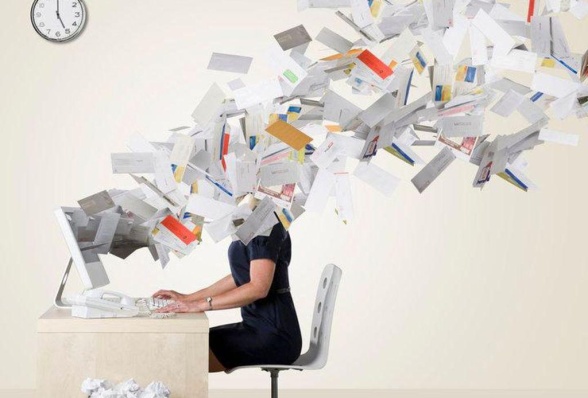 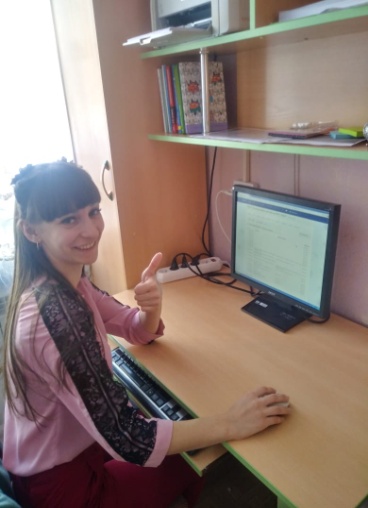 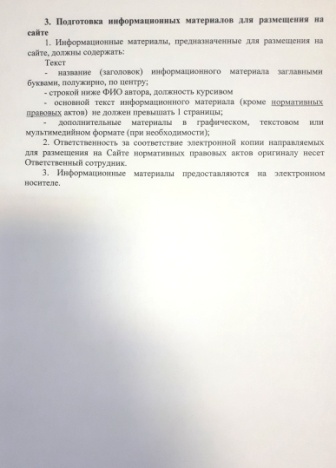 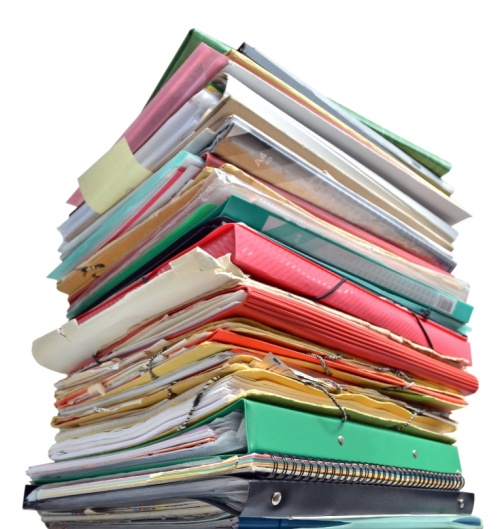 8
Достигнутые результаты (было и стало)
9
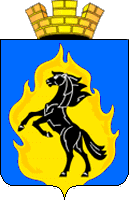 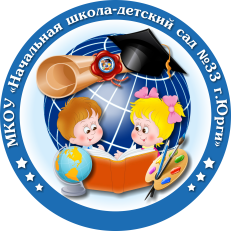 Приглашаем к сотрудничеству
school-sad33@mail.ru
http://school-sad33.ucoz.ru/index/sport_bez_granic/0-154